About OMICS Group
OMICS Group International is an amalgamation of Open Access publications and worldwide international science conferences and events. Established in the year 2007 with the sole aim of making the information on Sciences and technology ‘Open Access’, OMICS Group publishes 400 online open access scholarly journals in all aspects of Science, Engineering, Management and Technology journals. OMICS Group has been instrumental in taking the knowledge on Science & technology to the doorsteps of ordinary men and women. Research Scholars, Students, Libraries, Educational Institutions, Research centers and the industry are main stakeholders that benefitted greatly from this knowledge dissemination. OMICS Group also organizes 300 International conferences annually across the globe, where knowledge transfer takes place through debates, round table discussions, poster presentations, workshops, symposia and exhibitions.
About OMICS Group Conferences
OMICS Group International is a pioneer and leading science event organizer, which publishes around 400 open access journals and conducts over 300 Medical, Clinical, Engineering, Life Sciences, Phrama scientific conferences all over the globe annually with the support of more than 1000 scientific associations and 30,000 editorial board members and 3.5 million followers to its credit.
    OMICS Group has organized 500 conferences, workshops and national symposiums across the major cities including San Francisco, Las Vegas, San Antonio, Omaha, Orlando, Raleigh, Santa Clara, Chicago, Philadelphia, Baltimore, United Kingdom, Valencia, Dubai, Beijing, Hyderabad, Bengaluru and Mumbai.
Past, present and future methods for assessment of chondrocytes’ viability:
A new parameter for determination of the postmortem interval?
Armin Alibegović
Institute of forensic med
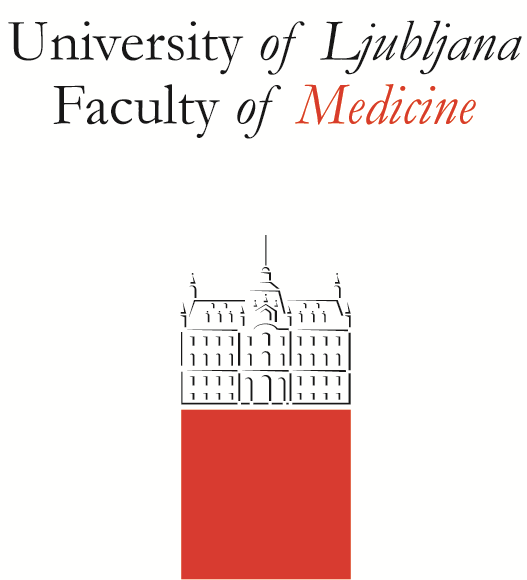 Past, present and future methods for assessment of chondrocytes’ viability: A new parameter for determination of the postmortem interval?
University of Ljubljana Faculty of Medicine Institute of forensic medicine
- viability of chondrocytes in different conditions which were not ideal for chondrocytes
- studies longer then expected
- chondrocytes lived several weeks
- viability of chondrocytes in different conditions which were not ideal for chondrocytes
- studies longer then expected
- chondrocytes lived several weeks
- revelation
- sensitive cells - several minutes to several hours
- more resistant - several hours to approximately one day
- most resistant - several days
- no information - cells could live so long
- how long they could live exactly
- determination of the time of individual's death
- viability of chondrocytes in different conditions which were not ideal for chondrocytes
- studies longer then expected
- chondrocytes lived several weeks
- revelation
- sensitive cells - several minutes to several hours
- more resistant - several hours to approximately one day
- most resistant - several days
- no information - cells could live so long
- how long they could live exactly
- determination of the time of individual's death



determination of the postmortem interval (PMI)
one of the most important questions in the forensic medicine
- doubts and conclusions
- cartilage as a compartment
- determination of PMI
- particular attributes of cartilage - support this idea
Let Us Meet Again
We welcome you all to our future conferences of OMICS Group International  

Please Visit:www.omicsgroup.com
www.conferenceseries.com